Surface Areas of Prisms and Cylinders
Geometry 10-3
Lateral Faces and Bases in Prisms and Pyramids
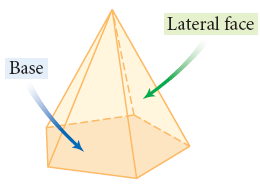 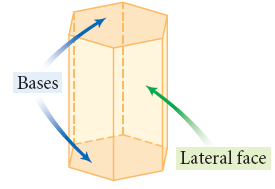 Surface Area
Prism – A polyhedron with two congruent and parallel bases
Lateral Faces – The non-base faces in a prism
Right Prism – A prism with the base a right angle from the lateral faces
Oblique Prism – A prism with lateral faces not at a right angle to either base
Lateral Area – The sum of the surface area of all the lateral faces
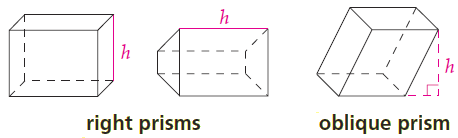 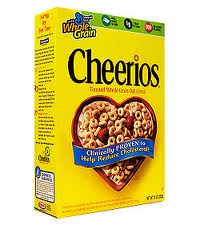 Vocabulary
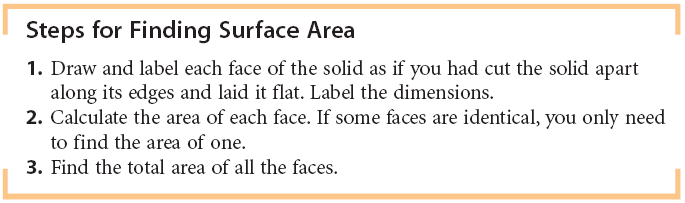 Surface Area
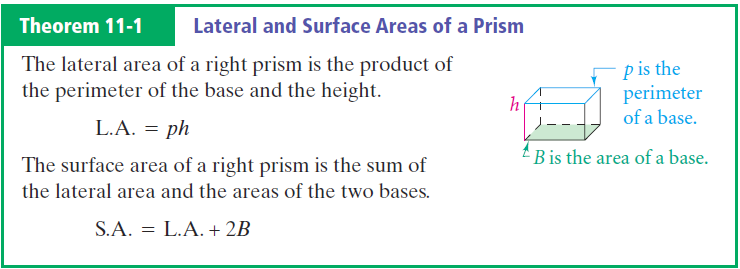 Surface Area of a Prism
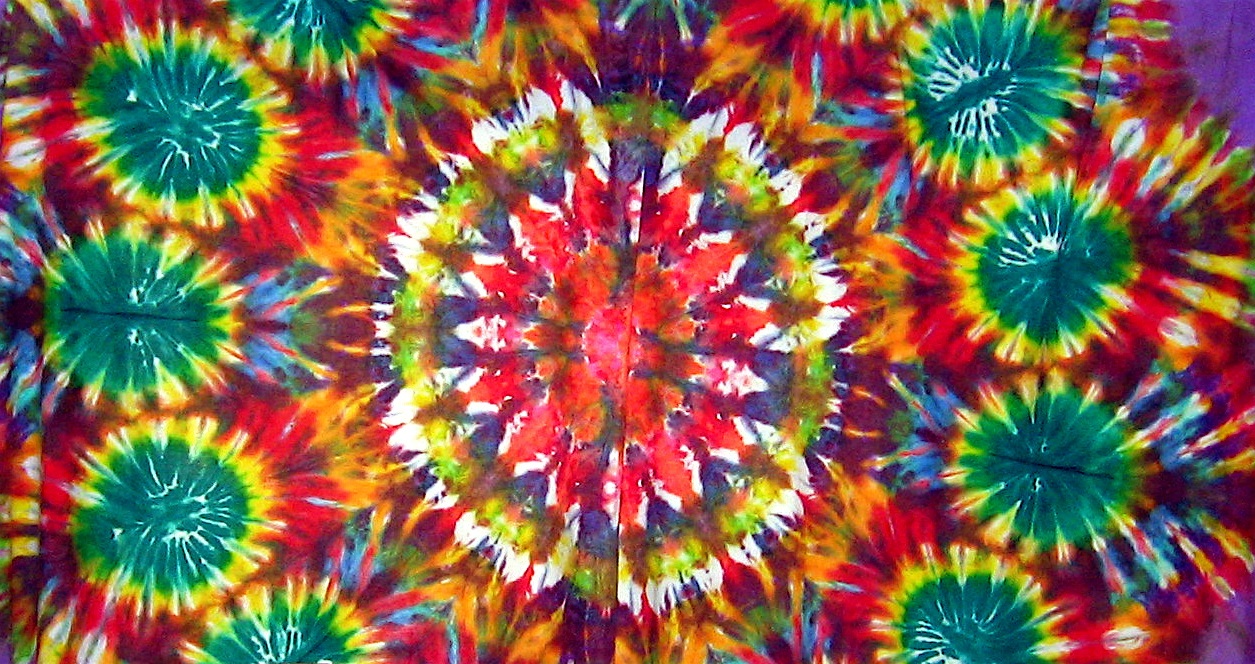 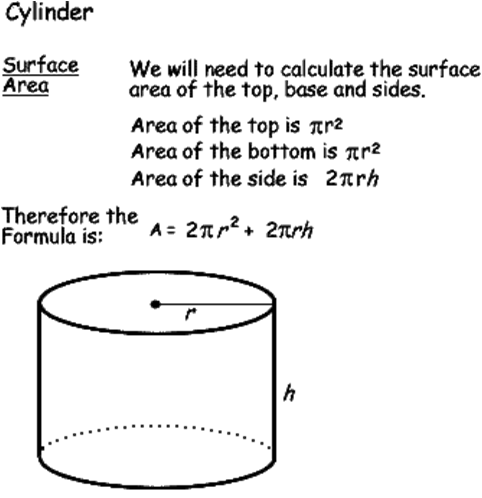 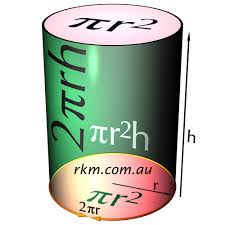 Surface Area of a Cylinder
Cylinder – A figure with two congruent and parallel bases that are circles
Right Cylinder – A cylinder with the base a right angle from the lateral face
Oblique Cylinder – A cylinder with a lateral face not at a right angle to either base
Lateral Area – The lateral area of a cylinder is a rectangle
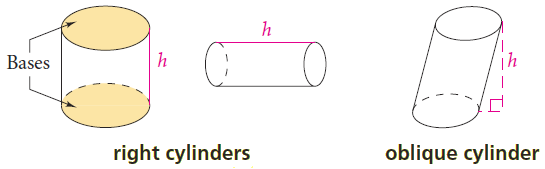 Vocabulary
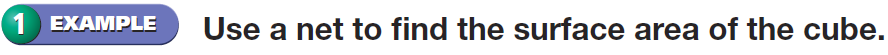 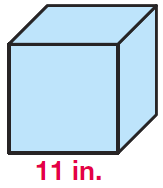 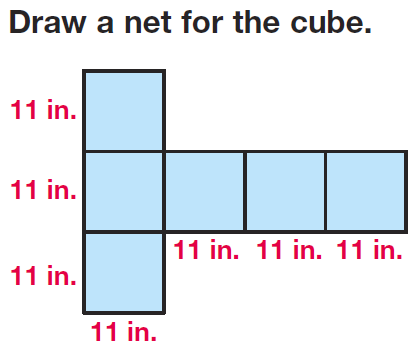 Example
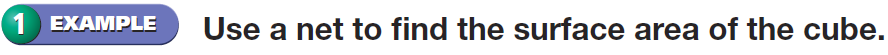 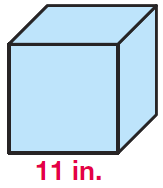 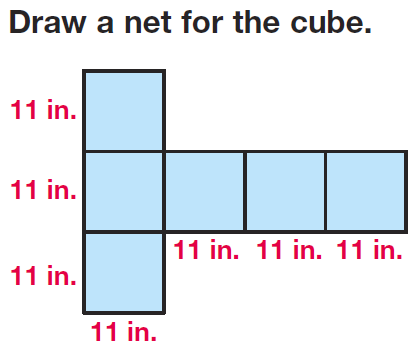 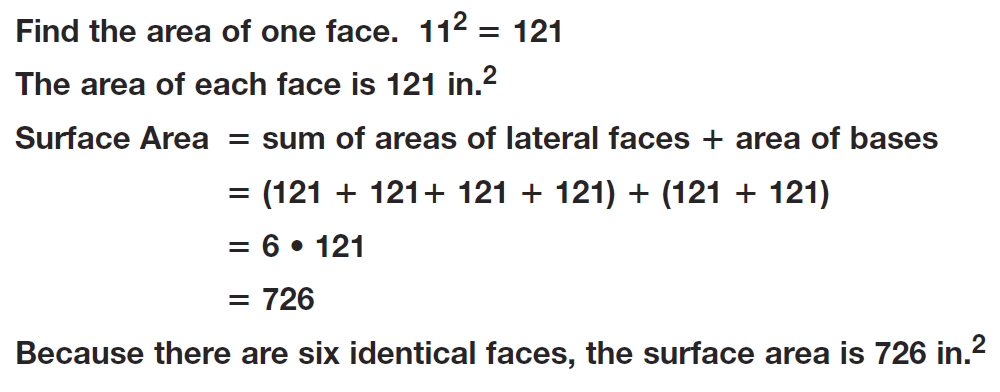 Example
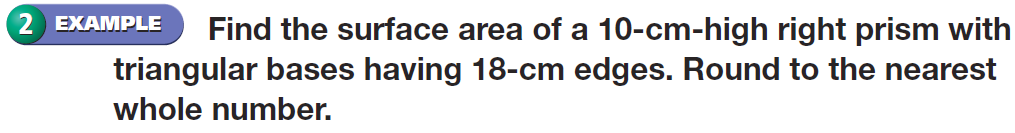 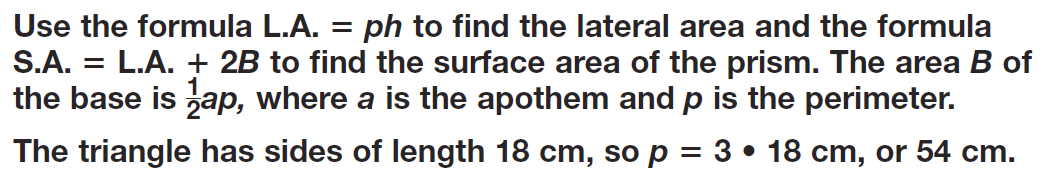 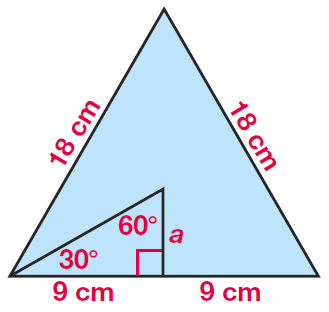 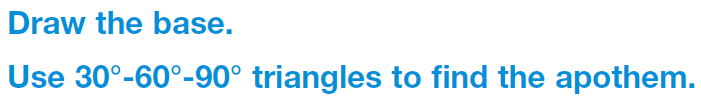 Example
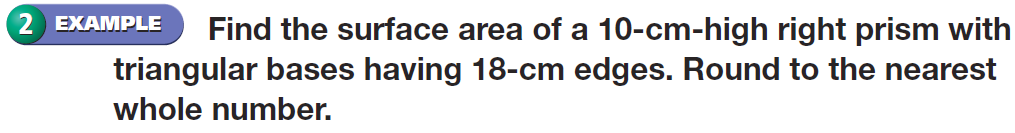 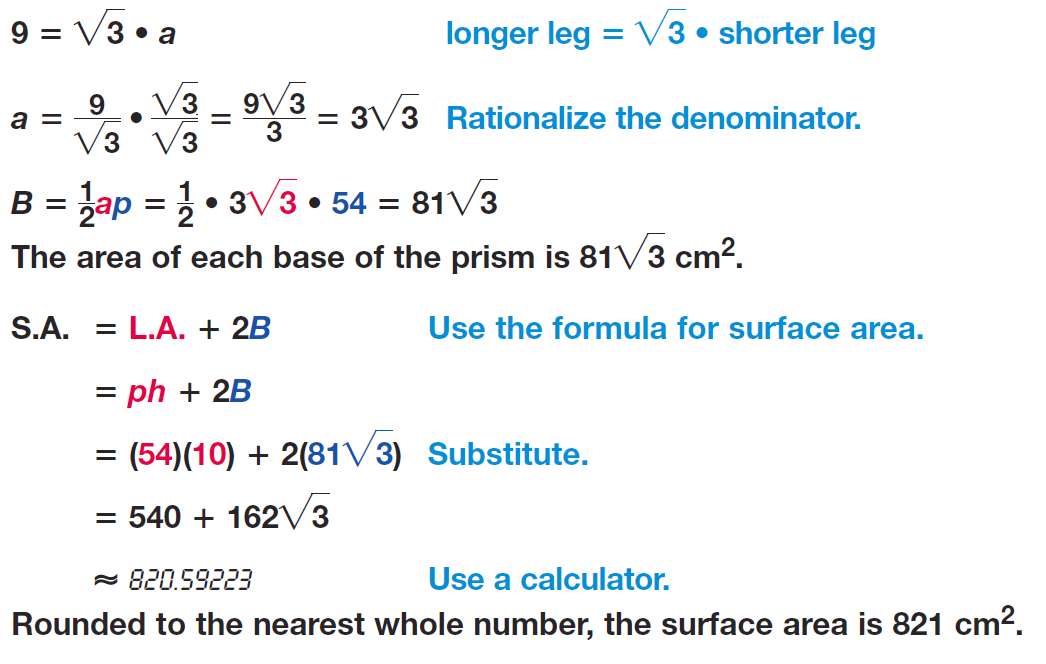 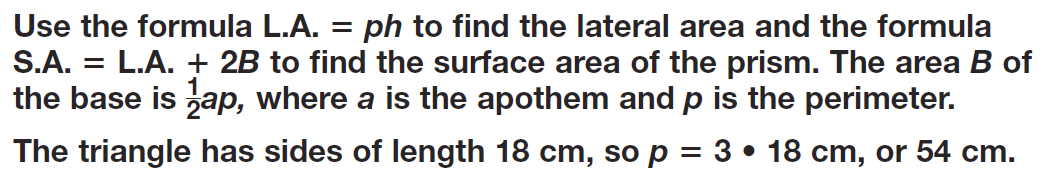 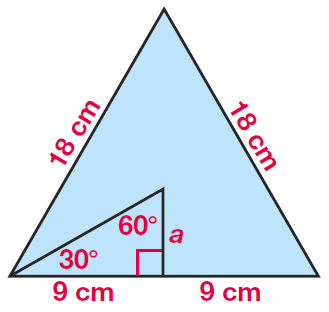 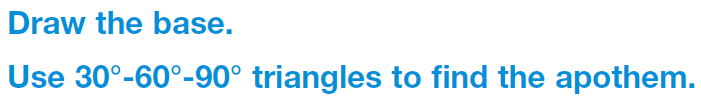 Example
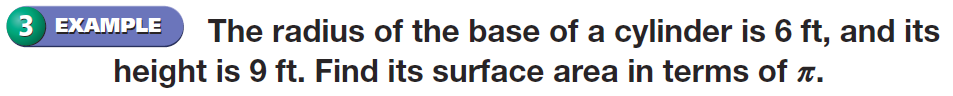 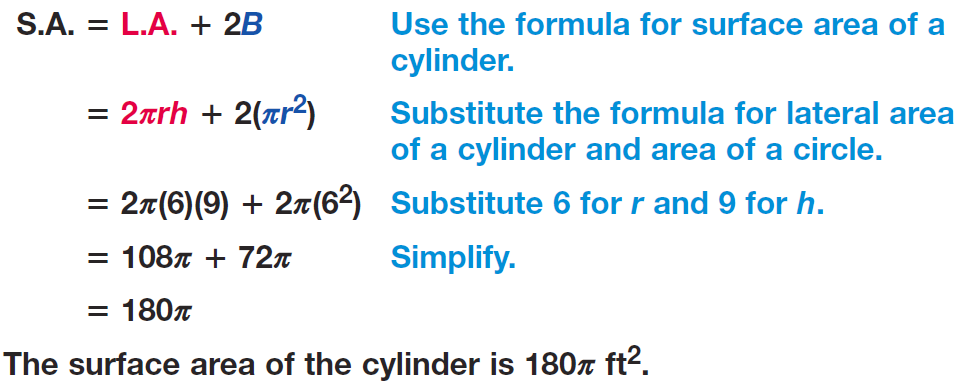 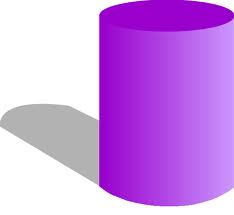 Example
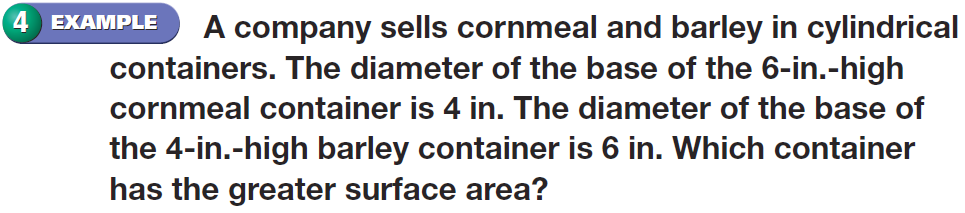 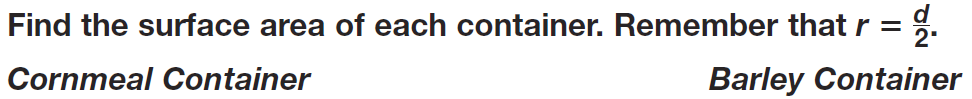 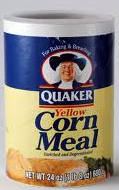 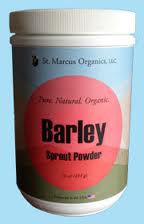 Example
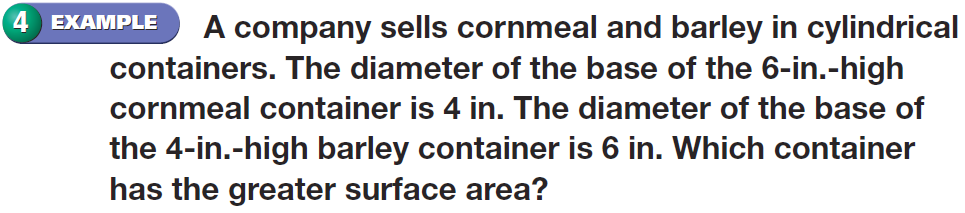 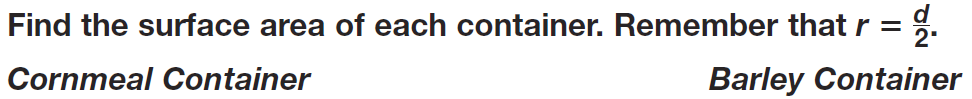 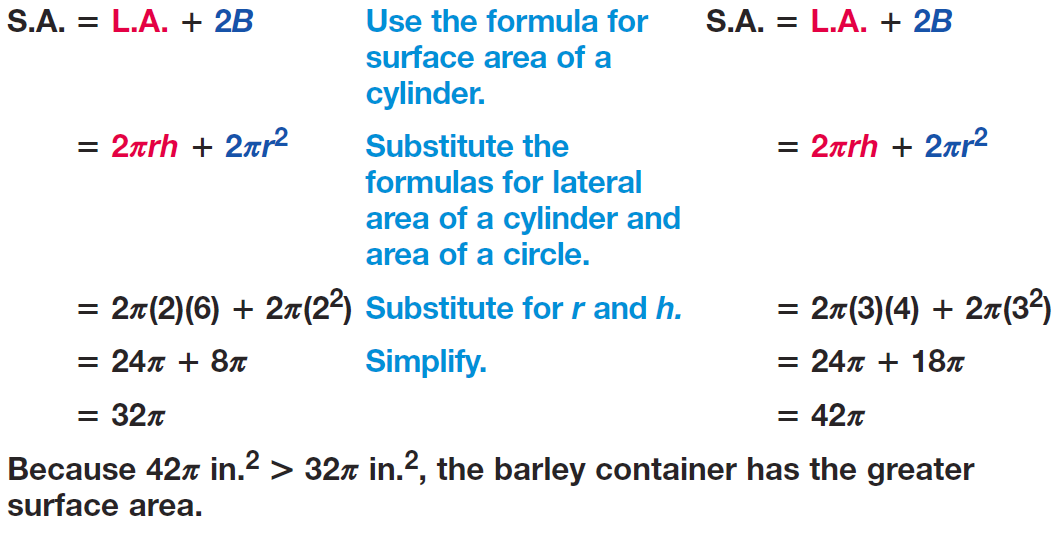 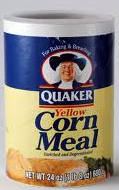 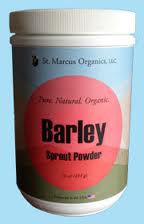 Example
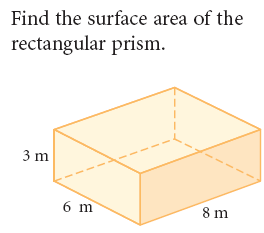 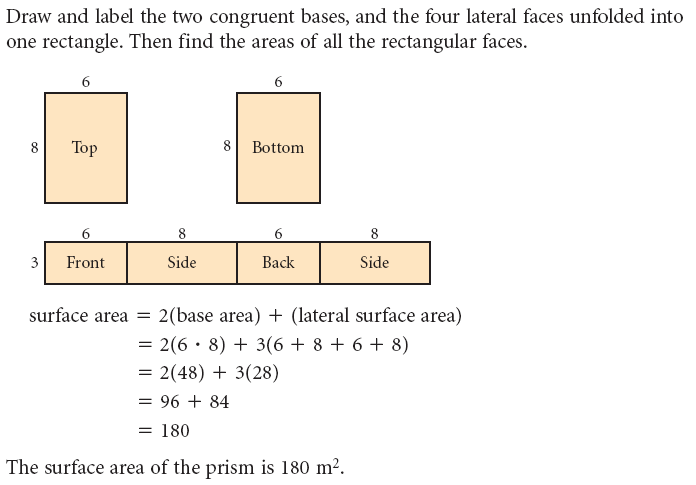 Surface Area - Example
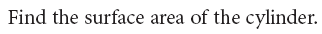 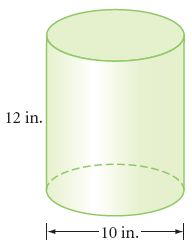 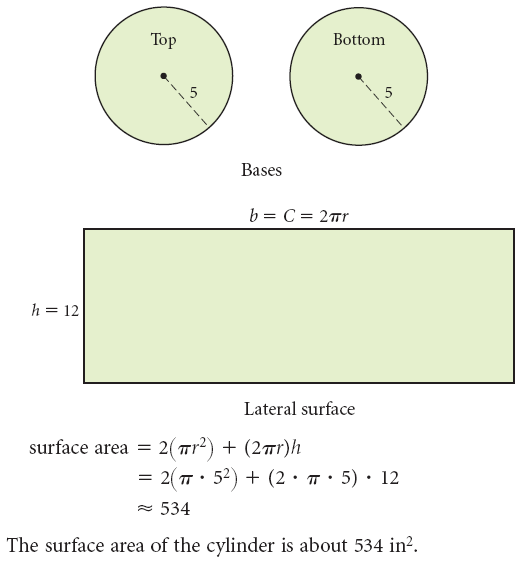 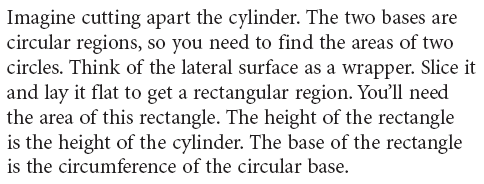 Surface Area
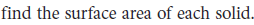 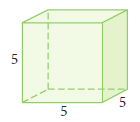 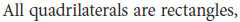 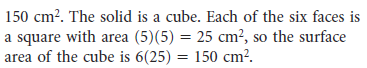 Practice Problems
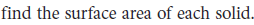 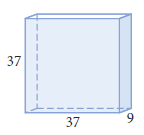 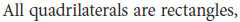 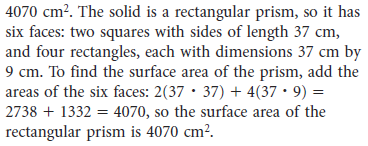 Practice Problems
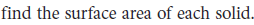 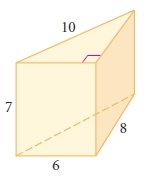 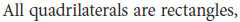 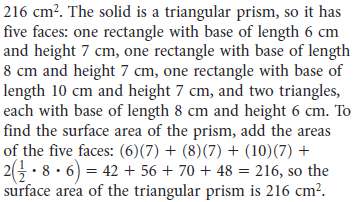 Practice Problems
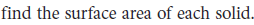 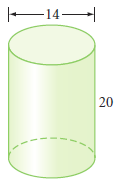 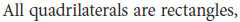 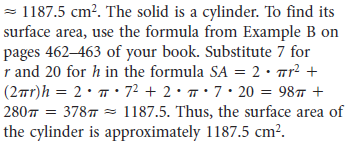 Practice Problems
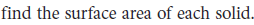 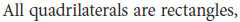 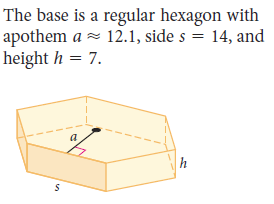 Practice Problems
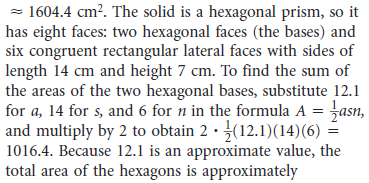 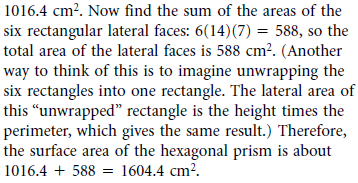 Practice Problems
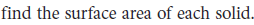 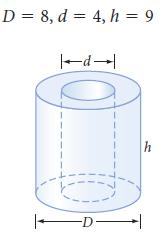 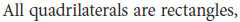 Practice Problems
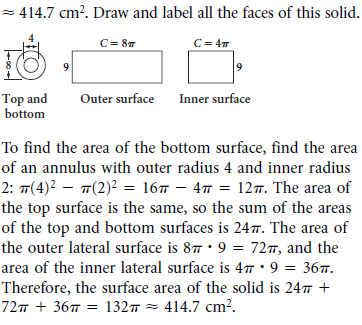 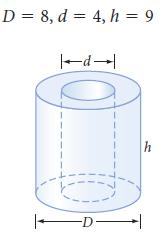 Practice Problems
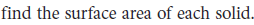 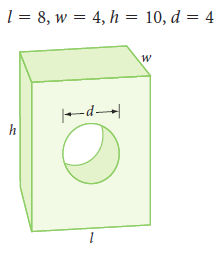 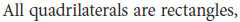 Practice Problems
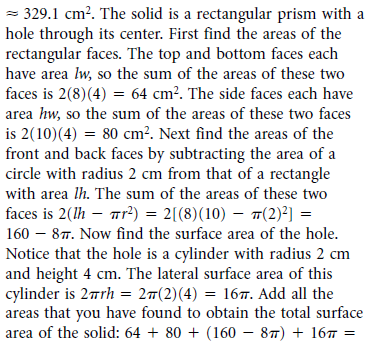 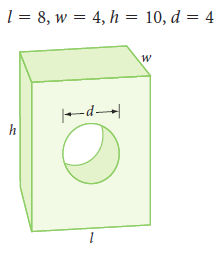 Practice Problems
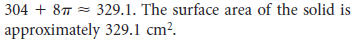 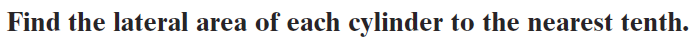 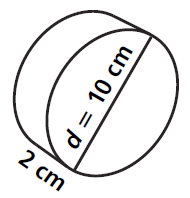 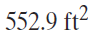 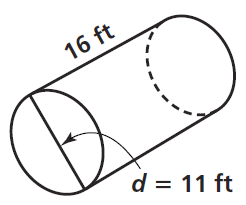 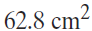 Practice
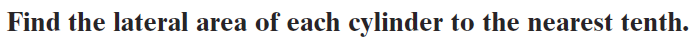 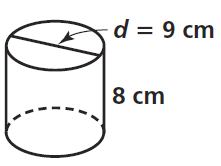 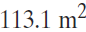 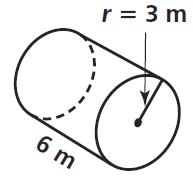 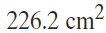 Practice
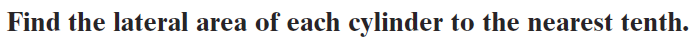 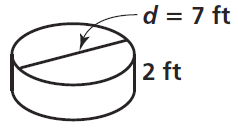 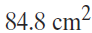 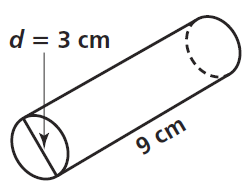 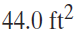 Practice
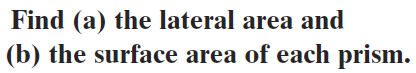 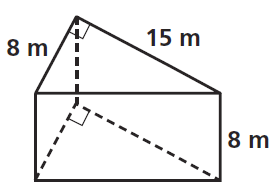 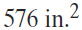 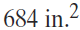 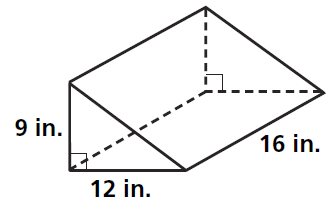 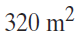 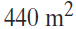 Practice
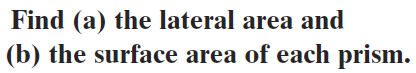 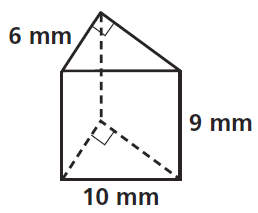 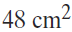 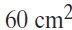 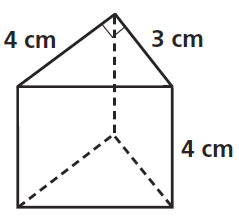 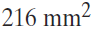 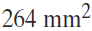 Practice
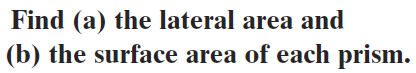 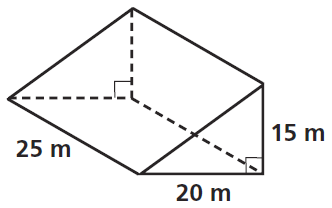 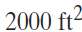 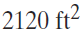 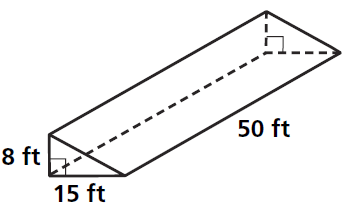 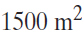 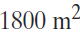 Practice
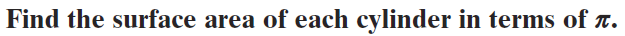 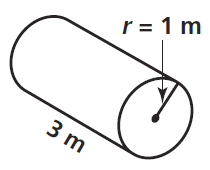 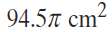 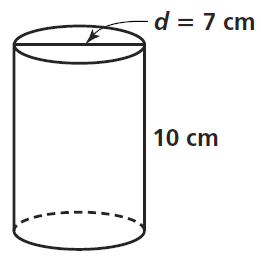 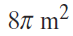 Practice
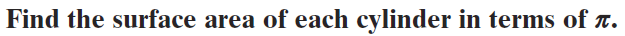 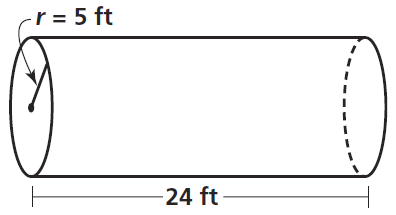 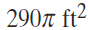 Practice
Pages 531 – 535

3, 6, 10, 13, 19, 46
Homework